2025-2026
INSCRIERE CLASA PREGĂTITOARE
C.N.M.E. - ŞCOALA GIMNAZIALĂ AVRAM STANCA
C.N.M.E. – ŞC. GIM. AVRAM STANCA
3 CLASE – 66  DE LOCURI
0,5 CLASE ( LB. MAGHIARĂ)- 5 LOCURI
NE VOR ÎNDRUMA PAŞII:

PROF. BRÎNZAN ARGENTINA
PROF. SILVEŞAN NICOLETA
PROF. TEODORESCU ELISABETA
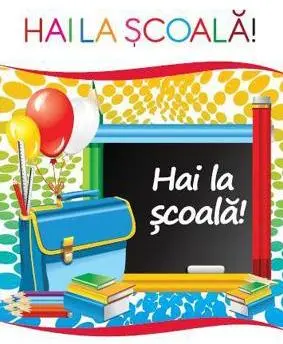 OFERTĂ PLAN DE ŞCOLARIZARE
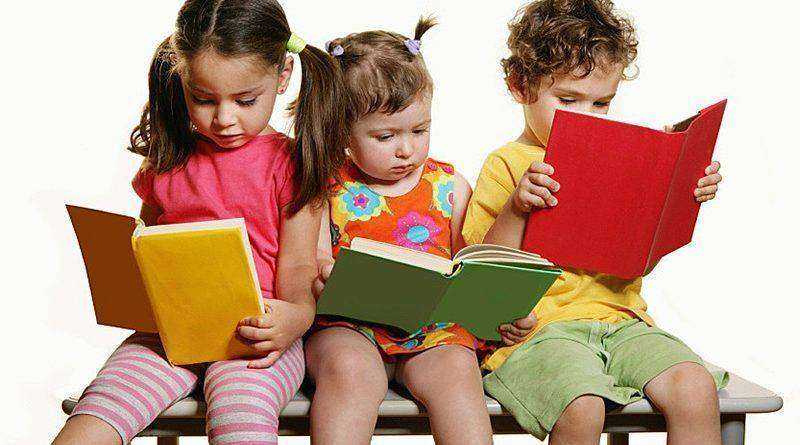 C.N.M.E.- ŞC. GIM. AVRAM STANCA
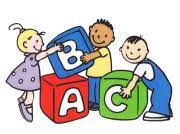 DOCUMENTE NECESARE PENTRU ÎNSCRIEREA ÎN
CLASA PREGĂTITOARE
CERERE-TIP DE ÎNSCRIERE 
Copie şi original după actul de identitate al părintelui/tutorelui legal; părinții depun la înscriere și hotărârea judecătorească definitivă din care rezultă modul în care se exercită autoritatea părintească și unde a fost stabilită locuința minorului
Copie şi original – CERTIFICATUL DE NAŞTERE AL COPILULUI
Declaraţia tip pe propria răspundere cu privire la veridicitatea informaţiilor introduse pentru înscrierea online
Rezultatul dezvoltării copilului ( doar ptr. Copiii care nu au frecventat grădiniţa sau au venit din străinătate
Recomandarea de înscriere în clasa pregătitoare (acolo unde este cazul).
 VĂ AŞTEPTĂM CU DRAG ÎNCEPÂND CU DATA DE 28 MARTIE – 06 MAI !
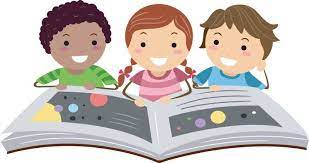 V
C.N.M.E. – ŞC. GIM. AVRAM STANCA
CIRCUMSCRIPŢIA ŞCOLARĂ
STRĂZI ARONDATE ŞCOLII GIMNAZIALE “AVRAM STANCA” PETROŞANI
STR. CONSTANTIN BRANCUSI (FOSTA 11 IUNIE); STR. C-TIN MILLE BL.2, 8; STR.BRAZILOR; STR. UNIVERSITĂŢII BL.4,6,8,10 SI CASE PARTICULARE; STR. TREPTELOR; STR. ANGHEL SALIGNY; STR. HOREA BL.1-5, 63B, 63C; STR. ENACHITA VACARESCU; STR. I.B.DELEANU; STR. ZORILOR, BL.1-4; STR. INTRAREA EROILOR BL.1; STR. G-RAL VASILE MILEA BL.28, 28A, 28B, 28C; STR. CIRESILOR; STR. CLOSCA BL.4; STR. CALEA ROMANA; STR. G-RAL VASILE MILEA BL.17, 19, 21, 29, 31, 23, 25F; STR. MALEIA; STR. PISCULUI; STR. 1.DECEMBRIE.1918, BL.59, 61, 63, 65, 67, 69, 71, 80, 82, 84, 74,76,78, STR. TABACARI; STR.CAPRIOAREI; STR. CERBULUI; STR. CONSTRUCTORULUI, BL. A, B, C, D, E, H , 1,1A, 1B,IGO1, IGO2; STR. DEALULUI; STR. DARANESTI; STR. DR.ING.CAPRAR I.NICOLAE (FOSTA DOINEI); STR. EROILOR; STR. FUNICULARULUI; STR. 1 MAI; STR. MARASESTI; STR. MAGURII; STR. POLIGONULUI; STR. POIENILOR; STR. POMILOR; STR. PROGRESULUI; STR. ROSIA; STR. 1 DECEMBRIE 1918 BL.57, 57A; STR. SALCAMILOR; STR. UZINEI; STR. VOIEVODULUI; STR. LOCALITATEA COMPONENTA PESTERA; STR. STADIONULUI; STR. VISINILOR BL.1A, 1B, 4, 5 SI CASE PARTICULARE; STR. TIMISOARA; STR. GELU; STR. MORII; STR. DECEBAL; STR. SURIANU, STR. LUNCA, DÂLJA MARE 
Pentru clasa din ofertă cu predare în limba unei minorități naționale circumscripția școlară este extinsă la nivel local/județean.
4
C.N.M.E. ŞC. GIM. AVRAM STANCA
PROGRAM
DE COMPLETARE A CERERILOR TIP DE ÎNSCRIERE ÎN ÎNVĂŢĂMÂNTUL PRIMAR – CLASA PREGĂTITOARE 
AN SCOLAR  2025-2026
ETAPA I - PERIOADA:  28 MARTIE 2025 – 06 MAI 2025
ETAPA II – PERIOADA: 23 MAI – 29 MAI 2025
  LUNI – JOI :  8,00 – 18,00
	VINERI :  8,00 – 17,00
5
C.N.M.E. – ŞC. GIM. AVRAM STANCA
CRITERII GENERALE:
a) existența unui certificat medical de încadrare în grad de handicap a copilului;
b) existența unui document care dovedește că este orfan de ambii părinți. Situația copilului care provine de la o casă de copii/un centru de plasament/plasament familial se asimilează situației copilului orfan de ambii părinți;
c) existența unui document care dovedește că este orfan de un singur părinte;
d) existența unui frate/a unei surori înmatriculat/înmatriculate în unitatea de învățământ respectivă.
6
CRITERII SPECIFICE   DE DEPARTAJARE
7
TEL VERDE:0800816254
PERIOADA :
28.03 – 29 05. 2025